Toivo-hankelukion moduulin TE01 suunnittelurunkoAnna Bono
12.11.2021
lisensointi
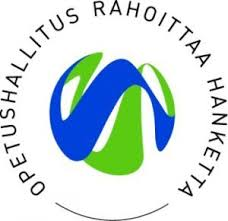 CC BY 4.0 




 https://creativecommons.org/licenses/by/4.0/
Kurssirungon pohja muokattu Toivo-hankkeelle alkuperäisestä Aalto Yliopisto 2019, Learning Design Toolkit by Akseli Huhtanen
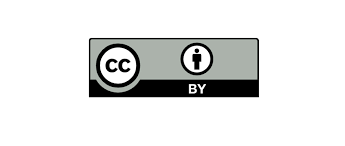 12.11.2021
Lukion moduulin runko
Tämä suunnittelurunko koostuu neljästä osiosta
Aloitus & aktivointi
Perusteet & kiinnostuksen suuntaaminen
Syventävä vuorovaikutus
Yhteenveto & arviointi
Kurssirungon pohja muokattu Toivo-hankkeelle alkuperäisestä Aalto Yliopisto 2019, 
Learning Design Toolkit by Akseli Huhtanen
https://creativecommons.org/licenses/by/4.0/
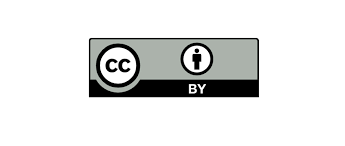 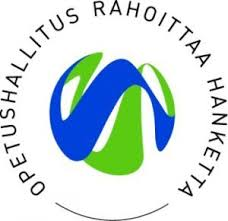 12.11.2021
1. Aloitus ja aktivointi
Herätetään oppijan esitiedot ja uteliaisuus sekä arvioidaan lähtötaso

Esitietojen aktivointi
 - Alussa itsearviointi, jossa tutustutaan kurssin OPS tavoitteisiin ja omaan oppikirjaan (vapaavalintainen kirja). Pohditaan omaa oppimistekniikkaa, asetetaan tavoite suorituksesta ja tehdään oma aikataulu suoritukselle. Pohditaan opintoja tukevia harrastuksia ja muita opintoja. Tutustutaan opintojakson rakenteeseen ja sisältöihin pintapuolisesti Moodlessa.

Tervetuloa & johdanto
Etusivulla löytyvät yleiset ohjeet ja suositusaikataulu (aikatauluehdotus)
Opettajan esittely ja yhteystiedot löytyvät etusivulta omana sivuna, samoin tarkennetut suoritusohjeet ja arviointikriteerit
Tehtävien alussa on sopiva lyhyt mielenkiintoa herättelevä video tai ”välipalatesti” jos tällainen on löytynyt opintojakson aiheisiin sopivana (linkitetty)
Esim. Testaa elintapasi - Ilman syöpää (ilmansyopaa.fi)
12.11.2021
1.1. Alkusivu – yleiset ohjeet
Tervetuloa lukemaan terveystietoa verkkoon!
Opintojakso on kokonaan verkon kautta suoritettavissa, joten voit tehdä suorituksen täysin ajasta ja paikasta riippumatta, loppukoe mukaan lukien. Voit aloittaa milloin vain ja jatkaa kesken jäänyttä suoritusta vuoden kuluessa aloittamisesta. Opintojakso noudattaa vuoden 2021 opetussuunnitelmaa.
HUOM: tarkista että olet Espoon aikuislukion opiskelija (status aktiivinen) ennen suorituksen aloittamista tai jatkaessasi keskenjäänyttä suoritusta, muutoin suoritustasi ei tarkisteta tai rekisteröidä opintoihisi. Huolehdi, että opiskeluoikeutesi on kunnossa suorituksen loppuun asti - mikäli tunnuksesi lukkiutuvat kesken suorituksen, esim. koska sinut on kirjattu opinnot keskeyttäneeksi, häviävät tehtäväsi Moodlesta. Lisätietoa tässä linkissä: Aikuislukioon ilmoittautuminen | Omnia
Näiltä sivuilta löydät opintojakson materiaalit ja etätehtävät (scrollaa sivua alas, niin löydät tehtävät!). Tarvitset myös oppikirjan Lukion Syke 1 Terveys voimavarana (Edita 2021), tai vastaavan. Löydät opetussuunnitelman mukaiset opintojakson sisällöt tavoitteista, ks alla.
Aloita tutkimalla materiaalit ja tehtävät läpi, ja suunnittele itsellesi aikataulu jossa aiot suorittaa opintojakson. Päätä milloin aiot osallistua kokeeseen ja kirjaa itsellesi ylös päivämäärä, jona etätehtävät tulee olla palautettu. Varaa aikaa suoritukselle noin 6-7 viikkoa viikkoa tai enemmänkin (aivan vähintään kolme viikkoa).
Palauta tehtävät heti kun olet niitä tehnyt, ja tasaisesti opintoja tehdessäsi. Ope pyrkii antamaan palautteita / arvosanoja tehtävistä noin kymmenen koulun työpäivän kuluessa huomioiden loma yms ajat jolloin opettaja ei tarkista tehtäviä tai ohjaa kurssilla. HUOM: tehtävät ruuhkautuvat usein syksyn ja kevään valmistumisaikojen lähestyessä, jolloin tarkistusaika saattaa venyä. ÄLÄ palauta kaikkea kerralla, juuri tämä aiheuttaa ruuhkaa :-).
Kokeen voit tehdä Moodlen kautta kun olet suorittanut tehtävät hyväksytysti. Varaa aikaa sille että ehdit saada tehtävistäsi arvosanoja / palautetta suorituksesi kuluessa. Kokeeseen ei tarvitse ilmoittautua, mutta katso että olet suorittanut kaikki vaaditut tehtävät ennen koetta. Kokeen jälkeen palautettuja tehtäviä ei pääsääntöisesti huomioida arvioinnissa. Opettaja arvioi opintojakson annettujen näyttöjen perusteella, mikäli näyttö on riittävä.
Opinnoissasi saat sekä kokeessa että tehtävissä käyttää kirjaa ja muita materiaaleja apunasi kun koostat vastausta tehtävään. Älä kuitenkaan kopioi tekstejä suoraan, vaan kirjoita omaa tekstiä itse. Plagioidut vastaukset tai muu epäilys vilpistä voivat johtaa kyseisen tehtävän/kokeen, jopa opintojakson hylkäämiseen tai arvosanan alenemiseen.
Ongelmatilanteissa ota heti yhteyttä opettajaan, yhteys nopeimmin Wilman/sähköpostin kautta (älä käytä Moodlen pikaviestejä). Teknisissä ongelmissa kokeile ensin vaihtaa selainta.
Opettajan sähköposti on xxxx.xxxxxx@jokulukio.fi
12.11.2021
1.2. Alkusivu - Aikataulu
Aikataulu:
Perusidea on, että palautat tehtäviä tasaisesti suoritusta tehdessäsi, ks aikatauluehdotus. Varaa aikaa siihen että saat tehtävistä palautetta ennen kuin teet loppukokeen. Suoisteltavaa on tehdä loppukoe vasta kun olet saanut palautteen lopun itsearviointiisi. Opettaja arvioi opintojakson kokeen suorittamisen jälkeen. Hylättyä arvosanaa voi yrittää uusia kerran. Tehtyjä tehtäviä ei pääsääntöisesti ole mahdollista uusia, joten tee tehtävät huolellisesti ja osoita osaamisesi. Sekä loppukoe että tehtävät vaikuttavat arvosanaan, painottuen loppukokeeseen. Loppukokeesta on saatava hyväksytty arvosana, jotta tehtävät voivat vaikuttaa arvosanaan.
Opettaja ohjaa ja tarkistaa tehtäviä/kokeita jaksojen 1. - 5. aikana. Kevätlukukaudella aloita suoritus ennen vappua, jotta saat suorituksen valmiiksi jakson 5. loppuun mennessä. Opintojakson suorittaminen on suositeltavaa lukion jaksojen 1. - 5. aikana.
Kirjoita tehtävät suoraan Moodleen seuraten tehtävän ohjeistusta, tehtävän kohdalle tekstieditoriin (Moodle estää tekstin liittämisen muualta tekstieditoriin tai muotoilut voivat muuttua/kuvat hävitä yms). Kopioi itsellesi aina varmuuskopio kaikista tekemistäsi tehtävistä omalle koneellesi, jotta tehtäväsi eivät häviä esim. teknisen ongelman takia. Opettaja poistaa kurssialueelta opintojakson suorittaneiden opiskelijoiden vanhoja tehtäviä tasaisin väliajoin, kopioi siis tehtävät itsellesi mikäli haluat säästää ne itselläsi.
Kesällä (ja muina koulun loma-aikoina) opintojakso on nähtävissä ja tehtävissä Moodlessa, mutta opettaja EI ohjaa eikä tarkista tehtäviä. Myös loppukokeen voi tehdä kesällä/muuna loma-aikana kun muut tehtävät on tehty (ei tarvitse odottaa että ope tarkistaa muut tehtävät ennen kokeen tekemistä). Kesällä kertyneet loppuun tehdyt suoritukset opettaja tarkistaa jakson 1. alusta alkaen ja rekisteröi tällöin loppuarvosanat Wilmaan. Suoritusta voi jatkaa syksyllä jos se on kesällä jäänyt kesken.  Koulun lukuvuoden ajat, esim työpäivät ja lomat löytyvät täältä: Aikuislukion lukuvuoden aikataulu | Omnia
Aikatauluehdotus:
Varaa aikaa noin 7 viikkoa suoritukselle. Tutki aluksi Moodlen ohjeet ja tehtävät ja hanki oppikirja.
Viikko 1-2: Lue oppikirja kokonaisuudessaan kertaalleen läpi. Tee itsearviointi opintojakson alussa.
Viikot 2-4: Tee 2-3 tehtävää viikossa. Kertaa kirjaa tehtäviä tehdessäsi. Tutki linkkejä ja muita materiaaleja. Lue opettajan antamat palautteet tehtävistä Moodlesta.
Viikko 5: Tee loput tehtävät. Katso jo palauttamistasi tehtävistä saadut pisteet / palautteet läpi. Tee itsearviointi opintojakson lopuksi.
Viikko 6: Valmistaudu kokeeseen tutkimalla tekemäsi tehtävät. Varmista että olet tehnyt kaikki tehtävät huolellisesti. Kertaa oppikirjaa.
Viikko 7: Tee loppukoe Moodlessa.
Katso kokeesta saamasi pisteet ja palautteet Moodlesta. Jos arvosanaa ei ilmaannu Wilmaan noin kahden viikon kuluessa kokeen tekemisestä laita viestiä opettajalle (opettaja ei tarkista tehtäviä/kokeita koulun loma-aikoina).
Mikäli tarvitset suorituksestasi todistuksen toiseen kouluun tilaa se sähköisestä opintotoimistosta Sähköinen opintotoimisto | Omnia
Valmistuvien aikataulu:
Opiskelijoiden valmistumiseen suoritukset tarvitaan rekisteriin
1. periodin loppuun mennessä syksyllä valmistuvilta
4. periodin loppuun mennessä keväällä valmistuvilta
Kirjoituksiin osallistuvien aikataulu:
Kevään kirjoituksiin kirjoitusoikeus tulee olla mieluiten kunnossa 3. periodin loppuun mennessä
Syksyn kirjoituksiin 5. periodin loppuun mennessä
Oppikirjasuositus: Lukion Syke 1 - terveyden perusteet. Edita (2021), tai vastaava. Voit siis käyttää haluamaasi oppikirjaa, paperista tai sähköistä.
12.11.2021
1.3. tavoitteet
OPS 2021 mukaiset sisällöt näkyvillä, tutustutaan ennen opintojakson alun itsearviointia
Lisätavoitteina verkko-opinnoissa ovat myös mm. seuraavat
opiskelijat tukevat toisiaan opiskelussa (=yhteisöllisyys, vuorovaikutus)
tiedon hankinnan ja arvioinnin opettelu verkkoympäristössä
palautteen antaminen ja vastaanottaminen
reaalivastaustekniikan ja esseekirjoituksen harjoittelu
itsearvioinnin harjoittelu
12.11.2021
1.4. Arviointi, ohje opiskelijalle
Arviointi perustuu annettuun kaikkeen näyttöön, erityisesti siis etätehtäviin ja loppukokeeseen. Opettaja näkee Moodlen seurantalokista myös, miten kauan opiskelija on käyttänyt aikaa Moodlepohjalla ja mitä alasivuja ja linkkejä opiskelija on avannut (tai ei ole). Opiskelija arvioi kurssilla myös omaa suoritustaan sekä opintojen alussa että lopussa itsearvioinnin avulla. Itsearvioinnit eivät vaikuta arvosanaan muuta kuin sitä kautta, miten syvällisesti opiskelija on pohtinut omaa oppimistaan, lähtökohtiaan ja kehittymistään opintojen edetessä, sekä miten huolellisesti ja millaisella paneutumisella hän on vastannut tehtävänannon kaikkiin osioihin.
Opinnoissa saa käyttää apuna oppikirjaa, nettiä, muita lähteitä ja myös kaverien apua. Lähtökohtana kuitenkin on, että opiskelija suorittaa tehtävät itse. Mikäli lähteitä on suoraan kopioitu, vastauksia plagioitu tai herää muu epäilys vilpistä, voidaan kyseinen tehtävä hylätä tai koko opintojakso keskeytyä / hylätä tapauskohtaisesti. Yksittäinen puuttuva tehtävä tai plagioitu tehtävä voi laskea kokonaisarviointia. Tehtäviä ei voi pääsääntöisesti uusia. Loppukoetta voi yrittää uusia kerran mikäli muu suoritus on asianmukaisesti tehty. Suoritus on saatettava loppuun vuoden kuluessa sen aloituksesta (mieluiten 1-2 periodin kuluessa aloituksesta, loppukoe mukaan lukien).
Koska lähteitä saa käyttää, vastauksen arvioinnissa oletus on, että
Opiskelija osaa / oppii etsimään tietoa ja arvioimaan tiedon lähteitä kriittisesti
Opiskelija osaa / oppii yhdistelemään tietoa eri lähteistä ja hyödyntää esimerkiksi muita lukion kursseja kootessaan vastausta. Kiitettävä vastaus sisältää lähes poikkeuksetta syventävää tietoa oppikirjan ulkopuolelta ja monasti myös muista aineista, esim. historiasta, maantieteestä, terveystiedosta tai äidinkielestä
Hankittuaan ja esiteltyään tarvittavan taustatiedon asiasta opiskelija osaa soveltaa tietoa ja pohtia asioita eri näkökulmista asianmukaisia perusteluja esittäen
Opiskelija seuraa tehtävänantoa ja vastaa kaikkiin tehtävän osa-alueisiin tarpeeksi laajasti
Tekstit ovat loogisesti eteneviä, kirjoitusasu on selkeä ja teksti on asiatekstiä. Tarkista myös oikeakielisyys eli korjaa kirjoitusvirheet. Katso että teksti on ymmärrettävää ja käytät termejä oikein.
Esitelty tieto on paikkansapitävää
Asiaankuuluvia käsitteitä käytetään ja ne on täsmällisesti määritelty
Mikäli mukana on omia mielipiteitä ne on selkeästi erotettu muusta tekstistä (näitä ei kannata laittaa mukaan ellei erikseen pyydetä!)
Kannattaa tutustua YO-tutkintolautakunnan "Hyvän vastauksen piirteisiin" ja katsoa sieltä esimerkkiä laajuudesta ja vaatimustasosta tehtävissä: yleensä haetaan varsin laajaa vastausta ja asiantuntemusta aihepiiristä
Lue myös ohjeita esseen kirjoitukseen ja ohjeita YO-kirjoituksiin kurssin sivuilta
12.11.2021
2. Perusteet ja syventäminen
Sisällöt: videot, lukemistot, luennot
Opiskelijan oma oppikirja, vapaavalintainen
Linkitetyt videot lisämateriaalina, muut aiheeseen sopivat nettisivut
Aktiviteetit ja tehtävät
Vuorovaikutteiset tehtävät, jotka tehdään keskustelualustalle, esim: 
Essee, sekä palaute muille, oman esseen muokkaaminen palautteen perusteella
Käsitepankki (määrittele 3 käsitettä, anna 3 seuraavalle)
Ajankohtaisia tutkimuksia ja uutisia referointi + keskustelut
Luovia ratkaisuja, esim. vastamainos, sarjakuva
Oma pieni tutkimus ja raportti + opponointi
12.11.2021
Yksilöarvioitavat tehtävät
Palautetaan tenttityökalulla opettajalle, esim.
Vapaavalintaiset kirjan tehtävät tai tehtävälista, josta voi valita (opiskelijan oman kiinnostuksen ja taitotason mukaan, mahdollisuus eriyttämiselle)
Monivalintatehtävät automaattitarkistuksella
Aineistotehtävät, esim. kuvien tai kuvaajien tulinta, tutustuminen laajempaan lisämateriaaliin ja siitä refraatin tms kirjoittaminen
Muut
Lopuksi vielä isompi ajastettu “loppukoe”, tehdään kotona, saa käyttää aineistoa: testaa aineiston hallintaa, tiedonhakua ja käsittelyä
12.11.2021
2. Tehtäviä: itsearviointi alussa
Tavoitteena tehtävässä on kartoittaa oman osaamisen tasoa, pohtia omia vahvuuksia ja heikkouksia, sekä suunnata opiskelua jatkossa näiden tietojen avulla. Lisäksi tutustumme päällisin puolin kirjan sisältöihin, opintojakson tavoitteisiin ja opetussuunnitelman mukaisiin sisältöihin. Tehtävä on myös pohjana opintojakson lopuksi suoritettavalle itsearvioinnille.
Tutki materiaaleista opetussuunnitelman mukaisia tavoitteita ja sisältöä, sekä oppikirjaa ja sen sisällysluetteloa (laatikko "Aloita tästä.."). Katso myös Moodlepohjaa ja tutustu opintojakson rakenteeseen.
Pohdi seuraavia kysymyksiä:
Mitkä ovat ennakkotietosi? Mistä tiedät jo jotain, onko alueita joissa osaamisesi on erityisen vankkaa? Entä mitkä asiat tuntuvat vierailta ja/tai vaikeilta?
Mitkä asiat tai kirjan kappaleet kiinnostavat eniten?
Mikä on tavoitteesi opintojaksolla? Miten pääset tavoitteeseesi?
Pohdi oppimistekniikkaasi: Miten opit parhaiten? Missä tarvitset tukea ja/tai harjoitusta? Miten voisit parantaa oppimistekniikkaasi?
Millainen on historiasi tämän aineen opiskelijana? Harrastatko jotain aineeseen liittyvää?
Mitkä ovat odotuksesi opintojakson suhteen? Mitä toivot opettajalta, entä muilta kurssilaisilta? Pohdi miten voit tukea omaa ja muiden oppimista kurssilla.
Tee itsellesi aikataulu opintojakson suorittamisesta ja kirjaa tämä myös omaan kalenteriisi, samoin kuin koepäivä johon tähtäät! (Suositus suoritukselle noin 3-9 viikkoa, älä venytä suoritusta yli 6kk)
Klikkaa tentti auki niin saat tekstieditorin esille. Kirjoita suoraan tekstieditoriin. Keskeneräisen tekstin voit välillä tallentaa.
Kun olet valmis, lähetä tehtävä arvioitavaksi opettajalle.
------------------------- 
Automaattipalaute tehtävästä alla. Ope antaa myös lyhyen yksilöllisen palautteen alun itsearviointiin, esim. ohjaa samalla kirjoituksiin valmistautuvaa opiskelijaa tai tsemppaa kurssin aikaisemmin reputtanutta.
-------------------------------
Jotta tehtävä näkyy suorituksissa, opettaja joutuu antamaan tehtävästä "arvosanan", joka on suoritusmerkintää vastaava opintojakson loppuarviointia ajatellen. 
Arvosanasi kuvastaa kuitenkin panostustasi myös tähän tehtävään: noudatatko tehtävänantoa ja tutustuit materiaaleihin, opintojakson rakenteeseen Moodlessa, opetussuunnitelman tavoitteisiin, teitkö aikataulun, pohditko omaa opiskelua ja opiskelutekniikkaa parannuksia miettien?
Jos sait hyvän arvosanan, hienoa, olet pohtinut asioita ja orientoitunut kurssiin, tästä on hyvä jatkaa!
Jos sait heikomman arvosanan tsemppaa jatkossa, peli ei ole menetetty, mutta tee tehtävät huolellisemmin ja noudata tehtävänantoa.
Joka tapauksessa mukavaa opintojaksoa!
T: ope
12.11.2021
2. Tehtäviä: Essee ja palaute
Tehtävä on keskustelutyökalussa.
Tehtävänanto:
Tehtävän tarkoituksena on harjoitella esseen kirjoittamista prosessinomaisesti saatua palautetta hyväksi käyttäen, ja harjoitella sekä palautteen antamista että vastaanottamista.
Tee tähän viestiketjuun a) oma esseesi (uusi viesti) ja b) anna palautetta (vastaa viestiin-toiminnolla) kolmelle muulle esseen kirjoittajalle (ensimmäinen kirjoittaja voi antaa palautetta myöhemmin kun esseitä ilmaantuu ketjuun lisää). Anna palautetta mahdollisuuksien mukaan kirjoittajalle joka ei vielä ole saanut palautetta esseestään.
Omaan esseehen kopioikaa koko tehtävänanto + aiheen/tehtävän numero ja sivu otsikoksi.
Kirjoita tekstisi suoraan Moodlen tekstieditoriin. Lisää nappuloita saat näkyviin vasemmasta yläkulmasta tekstieditorin yläpuolella olevasta palkista. Liitä esseeseesi mielellään mukaan kuvia, kaavioita yms! Tämä onnistuu kun laitat ne suoraan Moodleen. Kopioi itsellesi varmuuskopio Moodlesta (älä tee toisinpäin, muotoilut sekoavat, tekstiä ei välttämättä saa liitettyä yms ongelmia saattaa ilmaantua, jos kopiot tekstiä Moodleen esim. wordistä). Liitteet on estetty, eli käytä tekstieditoria.
Voit varata aiheesi ilmoittamalla varauksesta, eli tekemällä viestin jossa otsikkona on esseesi numero ja aihe. Tee lopullinen essee samaan viestiketjuun vastaa-toiminnolla. Ei turhia varauksia :-)
Lisäplussaa useammista palautteista. Vähimmäisvaatimus on, että kerrot kullekin palautteen saajalle kolme hyvää asiaa ja kolme kohtaa jossa olisi parantamisen varaa, ja annat näihin korjausehdotuksia. Palaute esseestä muille on tärkeä osa tehtävän suoritusta. Yritä antaa palautetta, joka auttaa esseen kirjoittajaa. Ole myös tarpeeksi kriittinen. Palautteen pohjaksi tutustu lukemasi esseen aiheeseen kirjan tekstien avulla, jotta tiedät onko asiasisältö ja ollennaisten käsitteiden määrittely kohdillaan. Kiinnitä huomiota myös tekstin sujuvuuteen ja tyyliin. Esseen tulisi olla asiatekstiä.
Palautteen saamisen jälkeen voit halutessasi korjailla ja parannella esseetäsi. Laita viimeinen versio osaksi viestiketjua.
Voit valita esseesi aiheeksi jonkin kirjan tehtävistä (kirjoita kirjan sivunumero ja tehtävänumero esseesi alkuun ja otsikoi aihetta kuvaavalla otsikolla) TAI jonkin alla olevista aiheista. Pyri ottamaan aihe jota ei vielä ole käytetty. 
Arvostelussa otetaan huomioon aiheen vaativuus. Kiitettävä essee käsittelee aihetta laajasti ja oivaltavasti asioita yhdistellen, sekä mahdollisesti käyttää tai tulkitsee aineistoa. Kiitettävää kurssinumeroa tavoitteleville opettaja suosittelee kirjan soveltavien tehtävien (esim. vanhat YO tehtävät joissa on aineistoa) valitsemista. Huomatkaa että myös palautteen antaminen muille on osa tehtävää.
Plagiointi tai muu vilppi johtaa tehtävän hylkäämiseen / voi laskea arvosanaa. Kirjoita esseesi siis itse, omin sanoin, älä kopioi tai lainaa tekstiä muualta. Suoriin lainauksiin lainausmerkit. Esseehen ei tarvitse merkitä käytettyjä lähteitä (saa jos haluaa).
Opettaja poistaa ketjusta ajoittain vanhoja suorituksia aiheiden vapauttamiseksi. Jotta palsta ei täyty keskeneräisistä suorituksista pyri tekemään kurssi loppuun parin-kolmen kuukauden sisällä kurssin aloituksesta.
Sovella tehtävänanto niin, että saat aiheestasi tehtyä yhtenäisen tekstin.
12.11.2021
Jos et löydä kirjan tehtävistä sopivaa (sovella tehtävänantoa tarvittaessa siten että saat tehtyä yhtenäisen esseetekstin, ei siis listoja tms) voit myös valita jonkin alla olevista vaihtoehdoista.
Esseen arvioinnissa huomioidaan aiheen vaativuus! Kiitettävä essee sisältää esim. aineiston tulkintaa tai ansiokasta pohdintaa useasta näkökulmasta (esim. fyysinen - psyykkinen - sosiaalinen ulottuvuus, yksilö - yhteisö - yhteiskunta, hyödyt - haitat, historia - tulevaisuus, paikallinen - alueellinen - globaali...). Kiitettävässä vastauksessa on myös ainerajat ylittävää lisätietoa esim. biologisesta mekanismista tai historiallisesta / yhteiskunnallisesta kontekstista. Helpoista lähinnä referointia vaativista perustehtävistä (esim. tyypin 2 diabetes tai ensiavun kulku) voi saada korkeintaan tyydyttävän arvosanan. Ope suorittelee kirjan tehtäviä esseen aiheeksi!
Kirjoita kirjan tehtävissä koko tehtävänanto näkyviin esseen alkuun, mukaan myös sivunumero ja tehtävänumero.
Moni nuori on tietoinen siitä, mistä terveellinen ja täysipainoinen ruokavalio koostuu. Pohdi tekijöitä, jotka vaikuttavat siihen, ettei tätä tietoutta käytetä hyväksi syömiseen liittyviä valintoja tehtäessä (KP)
Sata vuotta sitten opiskelevat nuoret nukkuivat vuorokaudessa noin 1,5h enemmän kuin ikätoverinsa nykyään. Mitkä tekijät selittävät tämän muutoksen? Mitä seurauksia jatkuvalla univajeella on? (KP)
Julkisessa keskustelussa on esitetty, että ihmisten tulisi itse vastata syntyneistä hoitokustannuksista, mikäli he elintavoillaan laiminlyövät terveydestään huolehtimisen. Esitä argumentteja tämän näkökannan puolesta ja sitä vastaan. (YO)
Joissakin yrityksissä palkitaan liikuntaa harrastavia työntekijöitä. Pohdi, onko palkitseminen oikein ja mitä hyötyä/haittaa tällaisella toiminnalla voi olla työntekijän, firman ja yhteiskunnan kannalta. (KP)
Lukiossa opiskelu on vaativaa. Tarkastele niitä tekijöitä ja valintoja, joiden avulla lukio-opiskelija voi edistää hyvinvointiaan ja terveyttään (/opiskelukykyisyyttään). (KP)
Mitkä ovat terveysliikunnan keskeiset periaatteet?
Kerro liikunnan vaikutuksista hengitys- ja verenkiertoelimistön toimintaan. (KP)
Kerro liikunnan vaikutuksista terveyteen ja toimintakykyyn lapsuudessa ja vanhuudessa. (KP)
Liikunnan riskitekijät (KP)
Suomessa on tuhansia rockbändejä. Pohdi millaisia terveysvaikutuksia tähän harrastukseen tai työhön voi liittyä
Kala ja ihmisen terveys
Suomessa on vuosien 1982-2010 aikana todettu noin 2800 HIV-tartuntaa. Vuonna 2010 HIV-tartuntoja todettiin Suomessa 187 henkilöllä (Terveyden ja hyvinvoinnin laitos 2011). Esittele ja arvioi primääriprevention keinoja tautitapausten vähentämiseksi Suomessa
Valitse suunnitellun käyttäytymisen teoria, sosiaalis-kognitiivinen teoria, terveysuskomusmalli, tai muutosvaihemalli ja kuvaa valitsemasi esimerkkitapauksen pohjalta, kuinka henkilön tai ryhmän terveystottumukset voivat muuttua mallin mukaisesti. Otsikoi sopivalla tavalla, esim. Irti tupakasta muutosvaihemallin avulla
Seksuaaliterveyskampanja lukiossa. Suunnittele seksuaaliterveyteen liittyvä hanke ja pohdi keinojen vaikuttavuutta.
Esittele jokin seksuaalivähemmistö laajasti. Mikä on tämän seksuaalivähemmistön tialnne tällä hetkellä Suomessa, entä maailmalla (esim. ihmisoikeusnäkökulmasta, toteutuvatko seksuaalioikeudet vähemmistön kohdalla?) Voit liittää mukaan ajankohtaisia uutisia aiheesta.
Opiskelijan hyvinvointi etäopinnoissa. Mitkä tekijät voivat kuormittaa, entä miten edistää hyvinvointia?
Etsi ajankohtainen mainos tai uutinen liittyen medikalisaatioon. Pohdi medikalisaatiota ilmiönä ja käytä löytämääsi aineistoa osana esseetä. Linkitä aineistosi mukaan.
Pohdi tulisiko uskomushoitoja säännellä Suomessa lakien avulla ja selvitä asian nykytilannetta perusteluineen
Pohdi pornografiaa tai kaupallista seksiä eettisestä näkökulmasta
Tarkastele lapsettomuushoitaja eettisestä näkökulmasta
Masennuksen erilaiset tyypit ja niiden hoito. Pohdi myös, miten auttaa masentunutta tai toimia jos huomaa itsessään masennuksen merkkejä
12.11.2021
2. Tehtäviä: käsitepankki
Tehtävä keskustelutyökalussa.
Tehtävänanto:
Käsitepankki
Lukiessasi kurssikirjaa törmäät useisiin käsitteisiin. Kirjan lopusta olet ehkä jo löytänyt myös kirjan käsitehakemiston. Tässä tehtävässä tavoitteena on koota yhteen ja selkiyttää kurssin keskeisiä käsitteitä.Lue ensin koko viestiketju läpi. Tämän jälkeen määrittele edellisen opiskelijan antamat käsitteet (3kpl) ja lisää itse kolme käsitettä seuraavan opiskelijan määriteltäväksi. Jos olet ensimmäinen vastaaja, määrittele open antamat kolme käsitettä.Tarkoitus on selittää käsite mahdollisimman ymmärrettävästi ja ytimekkäästi. Mieti siis mikä on asiassa olennaisinta tietoa, mitä pitää lisäksi selittää ymmärtämisen takia (Mitä tarkoittaa? Mitä tapahtuu (mekanismi)? Miksi?). Jos löydät hyvän, asiaa selkiyttävän nettisivun, voit laittaa linkin mukaan oman selityksesi perään. Muista lähdekriittisyys (esim. wikipediassa on paljon virheitä)!
LISÄPLUSSAA omista linkeistä ja edellisen opiskelijan käsitteiden täsmentämisestä / virheiden huomaamisesta / linkkien arvioinnista (luotettavuus, onko linkki asiaa selkeyttävä ja hyvä?) 
Käsitteet ensimmäiselle:1. Lumevaikutus2. Metabolinen oireyhtymä3. Kolesteroli
12.11.2021
2. Tehtäviä: Keskustelua ajankohtaisista terveysuutisista
Tehtävässä on kaksi osaa, tee molemmat.
osa 1: Etsi vähintään yksi kurssin aiheisiin liittyvä ajankohtainen terveyteen liittyvä uutinen tai artikkeli,
esimerkiksi täältä : http://yle.fi/uutiset/terveys/
tai täältä (sivun alareunasta löydät uusimmat terveysuutiset): http://www.terveyskirjasto.fi/terveyskirjasto/tk.koti
Tee uusi viesti, jossa teet seuraavat asiat: Referoi lyhyesti uutisen pääkohdat. Linkitä uutinen (tai kirjoita url-osoite näkyville) ja aloita oma keskustelu mieleesi heränneistä ajatuksista ja kysymyksistä linkittämääsi aiheeseen liittyen.
osa 2: Lue muiden linkittämiä uutisia ja artikkeleja ja osallistu näihin liittyviin keskusteluihin vähintään kahdella kommentilla.
Mitä enemmän ja asiantuntevammin, tai hyvin perustellen kirjoitat, sen parempi arvosana tästä tehtävästä.
12.11.2021
2. Tehtäviä: seksuaaliterveys
Opiskelupaketti seksuaaliterveydestä
Avaa linkin opiskelupaketti, tee alkutesti ja lue osioiden tekstit. Tee tehtäviä. Lue myös oppikirjastasi asiaa käsittelevä osa.
Rohkeasti seksuaalisuudesta ❤️ osa 1: Virittäydy viriiliksi – testaa tietosi | Psykologia | Abitreenit | yle.fi
Kirjoita tutustumastasi materiaalista yhteenveto, jossa kerrot tekemistäsi tehtävistä ja materiaalista.
Yhteenveto voi olla melko vapaamuotoinen, ideana on se, että ope näkee sinun tutustuneen materiaaliin. Voit esim. kirjoittaa lyhyitä yhteenvetoja ja kertoa tekemistäsi tehtävistä ja katsomistasi videoista, sekä arvioida materiaalipaketin hyödyllisyyttä. Arvosana kuvastaa pohdintojesi laajuutta ja panostustasi tehtävään.
Avaa tentti niin saat tekstieditorin esille. Keskeneräistä vastausta voit tallentaa.
12.11.2021
2. Tehtäviä: ”kirjan tehtävät”
Tehdään tenttityökaluun, yksilötehtävä
Kurssilla ei ole tiettyä pakollista oppikirjaa, mutta suositus kirjasta on sama kuin Aikuislukion lähikursseilla / lähiopinnoissa käytettävä kurssikirja. Käytännössä tämän suosituskirjan valitsee suurin osa opiskelijoista. Kirjasta löytyy runsaasti hyviä tehtäviä, samoin kuin muista oppikirjoista
Tehtävän tarkoitus on sitoa opintojakso paremmin oppikirjaan ja lisätä kurssin tehtävien aiheiden kattavuutta
Tehtävä on pidetty tehtävien vapaavalintaisuuden takia
Opettajalle työläs tarkistettava
Jos opiskelijalla ei ole käytössä lainkaan oppikirjaa tai hänen oppikirjastaan ei löydy tehtäviä, ope antaa erikseen korvaavat tehtävät tai opiskelija valitsee itse muutaman esseeaiheen josta kirjoittaa ja palauttaa nämä samaan tehtäväalustaan (joillain kursseilla olen antanut osan tehtävistä valmiiksi, eli saa valita joko kirjan tehtäviä tai valmiit vaihtoehdot)

Tehtävänanto:
Kirjan tehtäviä
Tee tämä tehtävä mieluiten viimeisenä kurssin tehtävänä. Ajoita tehtävän palautus kuitenkin niin, että opella on aikaa lukea vastauksesi ja antaa palautetta!
Valitse kirjasta 3 - 4 tehtävää eri kappaleista. Tee tehtäviä joista et ole tehnyt esimerkiksi esseetä tai muuta päällekkäistä tehtävää. Valitse mieluiten myös hieman erityyppisiä tehtäviä (ei siis esim. montaa esseetä mikäli et nimenomaan halua treenata esseenkirjoitustasi). Näiden ohjeiden puitteissa saat valita tehtävät vapaasti. Voit myös kertoa opelle mikäli olet epävarma jostain tai haluat erityisesti palautetta jostain tehtävästäsi.
Tehtävän arvioinnissa otetaan huomioon valitsemiesi tehtävien vaativuus. Mikäli tavoittelet kiitettävää arvosanaa pitää ainakin kahden valitsemasi tehtävän sisältää aineiston tulkintaa tai olla muulla tapaa soveltavia. Pelkillä helpoilla perustehtävillä (käsitteenmäärittely, oikein/väärin tehtävät tms.) jotka eivät juuri vaadi tiedon soveltamista voi saada tästä tehtävästä korkeintaan arvosanan 7.
12.11.2021
2. Tehtäviä: yksilötehtävät, loppukoe
Tenttityökalussa: opiskelija tekee tehtävän ja palauttaa opettajalle
Monivalinnoissa automaattitarkistus
Tehtävien vastauksena usein ”mallivastaus” automaattisesti, lisäksi opettajalta yksilöpalaute ja pisteet
Loppukoe samanlainen, paitsi aika rajattu (vastausaikaa 3h)
Esimerkkejä tyypeistä
Käsitteiden vertailu toisiinsa, käsiteparit, kuvien tulkinta ja yhdistäminen käsitteisiin
Vanhat YO-kysymykset, sovellettuna
Aineistotehtävä, esim. teksti tai video jota tulkitaan ja jonka perusteella vastataan kysymyksiin
12.11.2021
Itsearviointi opintojakson lopussa
Tehdään tenttityökaluun
Opettaja antaa kokonaispalautteen opintojaksosta

Tehtävänanto:
Itsearviointi opintojakson lopussa ja palaute

Tavoitteena on harjoitella oman oppimisen arviointia ja tavoitteiden toteutumista, ja tätä kautta kehittää omaa opiskelutekniikkaa. Itsearviointi on myös osa nykyaikaista kurssiarviointia.
- Kirjoita arvio oman oppimisesi edistymisestä opintojakson kuluessa. Mitä opit hyvin, jäikö jotain epäselväksi? Tutki myös opetussuunnitelman tavoitteet ja vertaa osaamistasoasi näihin. Voit halutessasi arvioida osaamisesi myös numerolla tai sanallisella arvostelulla (onko osaamisesi verrattuna tavoitteisiin erinomaista, kiitettävää, hyvää, tyydyttävää vai välttävää, vai peräti olematonta?).
- Edellisen lisäksi anna palautetta opintojaksosta: mikä oli hyvää, mikä huonoa? Mitä pidit etätehtävistä? Mielellään anna konkreettisia parannusehdotuksia, jotta opintojaksoa voidaan kehittää jatkossa.
- Tämäkin tehtävä vaikuttaa arvosanaasi siten, että ope arvioi pohdintojesi syvällisyyttä ja taitojasi vertailla omaa osaamistasi ja kehittymistäsi opintojakson tavoitteisiin. Opintojaksoa saat arvostella täysin vapaasti, mutta rakentavasti, eli plussaa saat hyvistä parannusehdotuksista :-)
Avaa tentti ja kirjoita suoraan Moodlen tekstieditoriin.
12.11.2021
3. Yhteenveto & arviointi
Opiskelija saa vertaispalautetta ja kokoaa opintojakson sisältöä yhdessä muiden kanssa vuorovaikutteisissa tehtävissä, antaa palautetta muille. 
Yksilötehtävistä saa opettajan arvioinnin ja palautteen opintojakson aikana, useista tehtävistä myös mallivastauksen.
Loppukoe toimii kertaavana yhteenvetona ja arvioinnin perustana (päästävä hyväksytysti läpi, ajastuksen takia testaa osaamista luotettavammin)
Arviointi kaiken näytön perusteella, painottuen loppukokeeseen
Lopun itsearviointi tehdään ennen loppukoetta. Opiskelija reflektoi osaamistaan, pohtii kertaamistarvetta eri aiheista ennen koetta ja antaa palautetta
Opettaja antaa palautteen lopun itsearviointiin ja nostaa esiin kehityskohteita ja antaa palautetta. Opettaja kehittää opintokokonaisuutta annetun palautteen perusteella
12.11.2021
Muuta
Kurssilla lisäksi infopaketti henkilöille jotka harkitsevat terveystiedon kirjoittamista YO-kirjoituksissa, tai terveystietoon liittyviä jatko-opintoja
Linkkejä esim. Opintopolku, abitti
12.11.2021